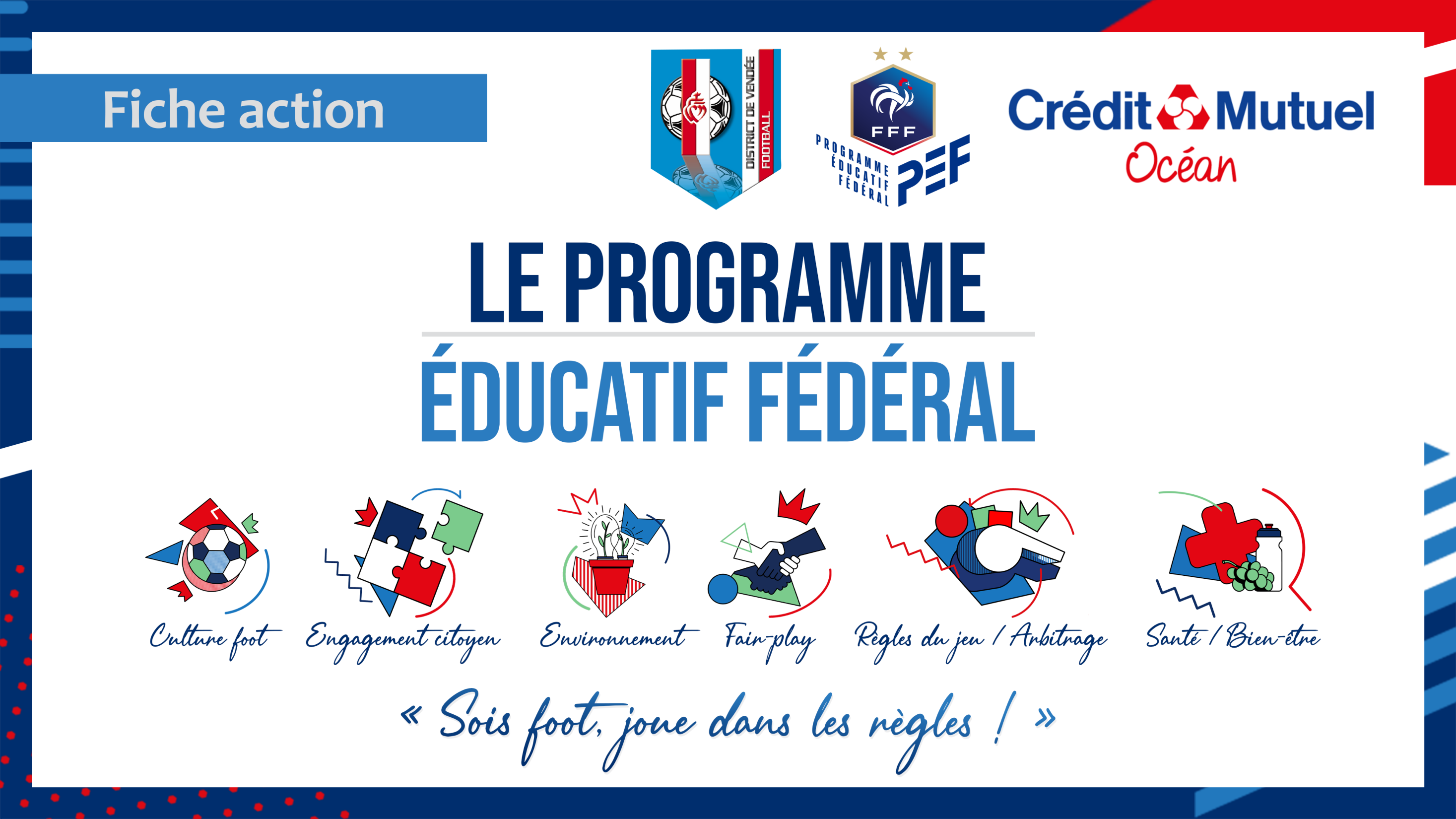 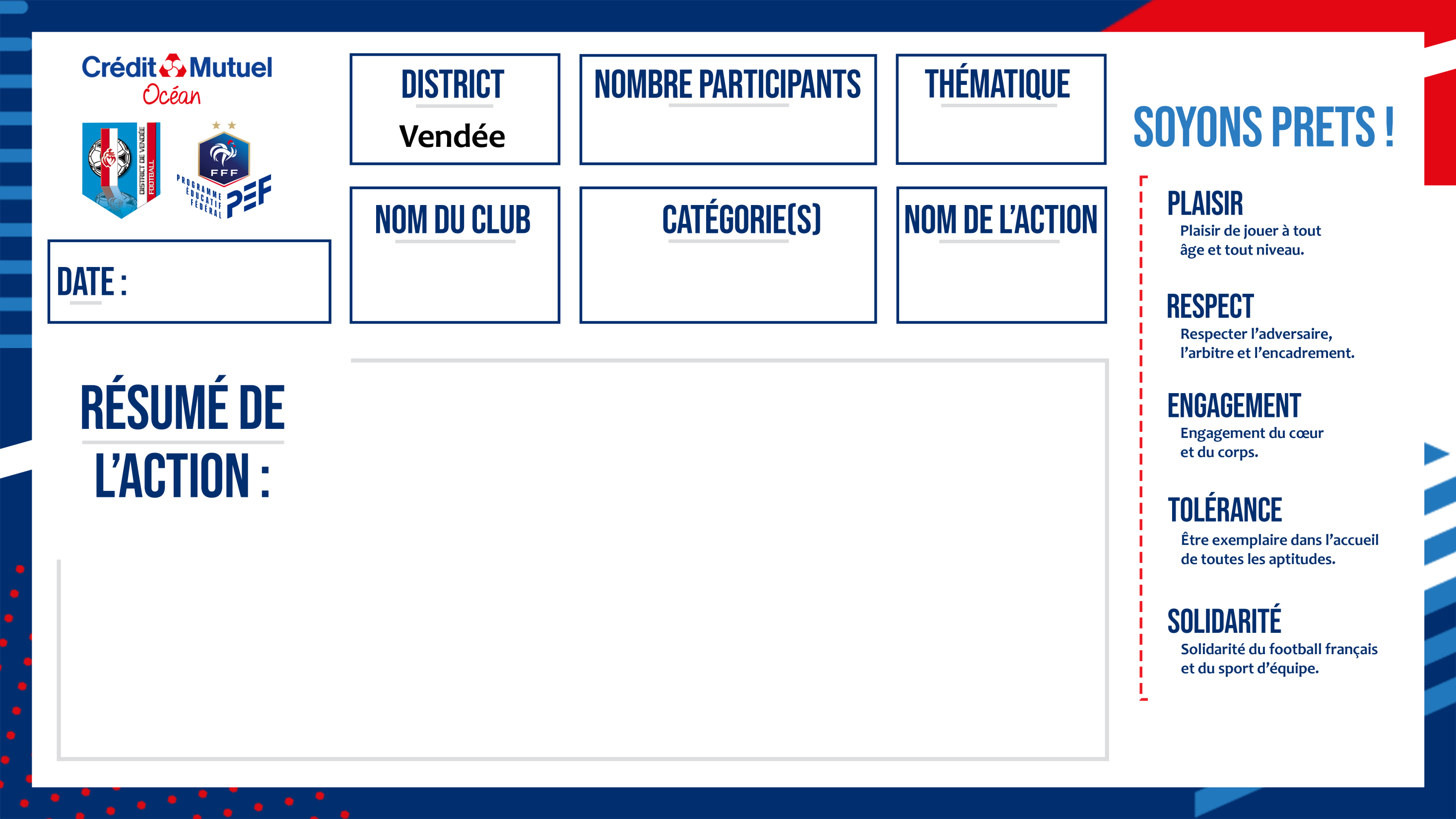 20 Jeunes
ARBITRAGE
Le rôle de l’arbitre assistant
15/12/2021
FC CHALLANS 85
U14-U15
[ ACTION ARBITRAGE U14-U15 ]

Dans le cadre du programme éducatif fédéral, nos référents arbitres du club : Michel (arbitre officiel)  et Patrick (observateur des arbitres) sont intervenus ce mercredi auprès de nos U14-U15 pour sensibiliser les joueurs à la difficile tâche de l’assistanat. 

Au programme de l’intervention (règles du jeu, touches, hors-jeu) et signalétique. 

Nous espérons ainsi que les notions vues et abordées permettront aux jeunes de mieux gérer la posture de l'assistant dans le cadre de l'arbitrage des jeunes par les jeunes.
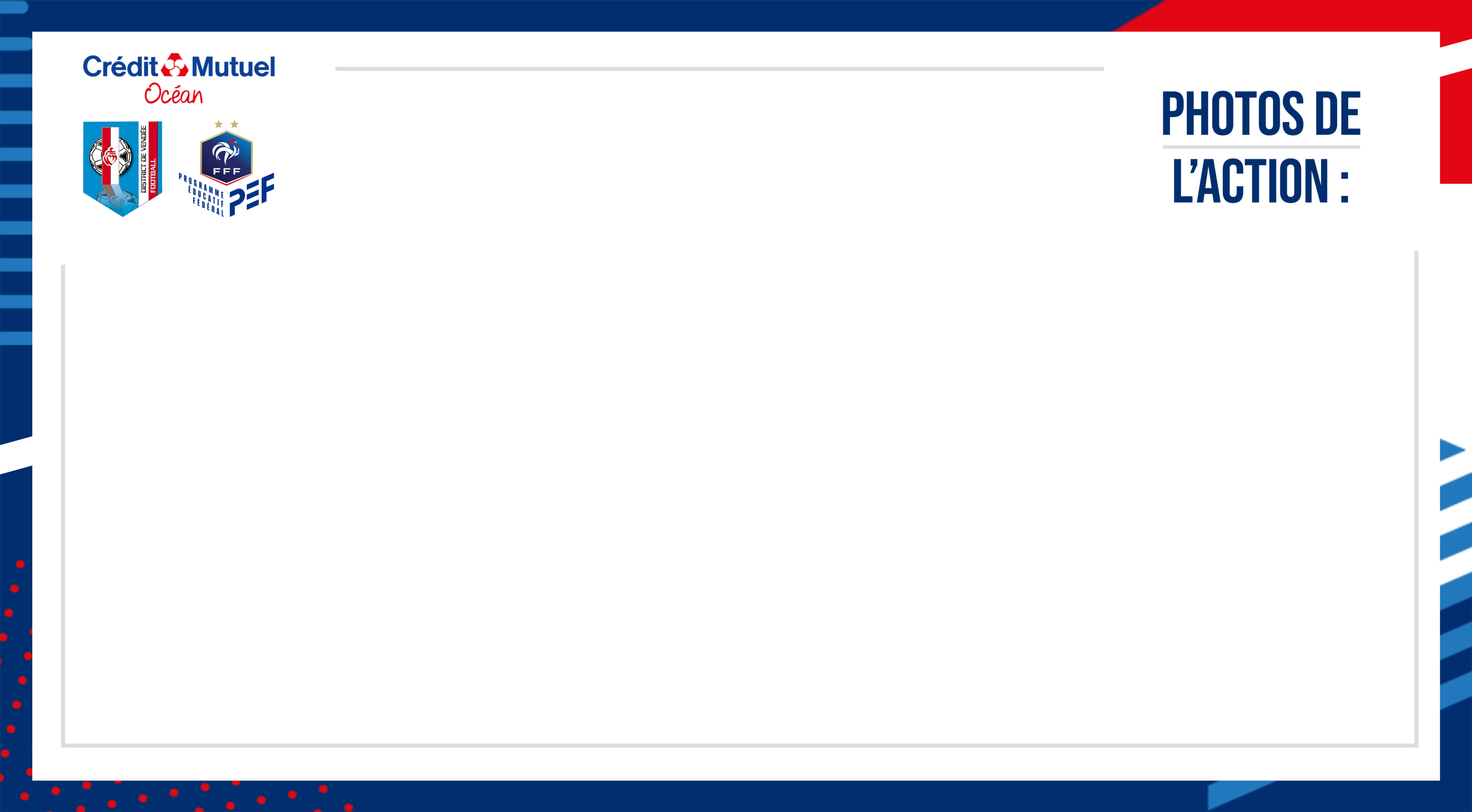 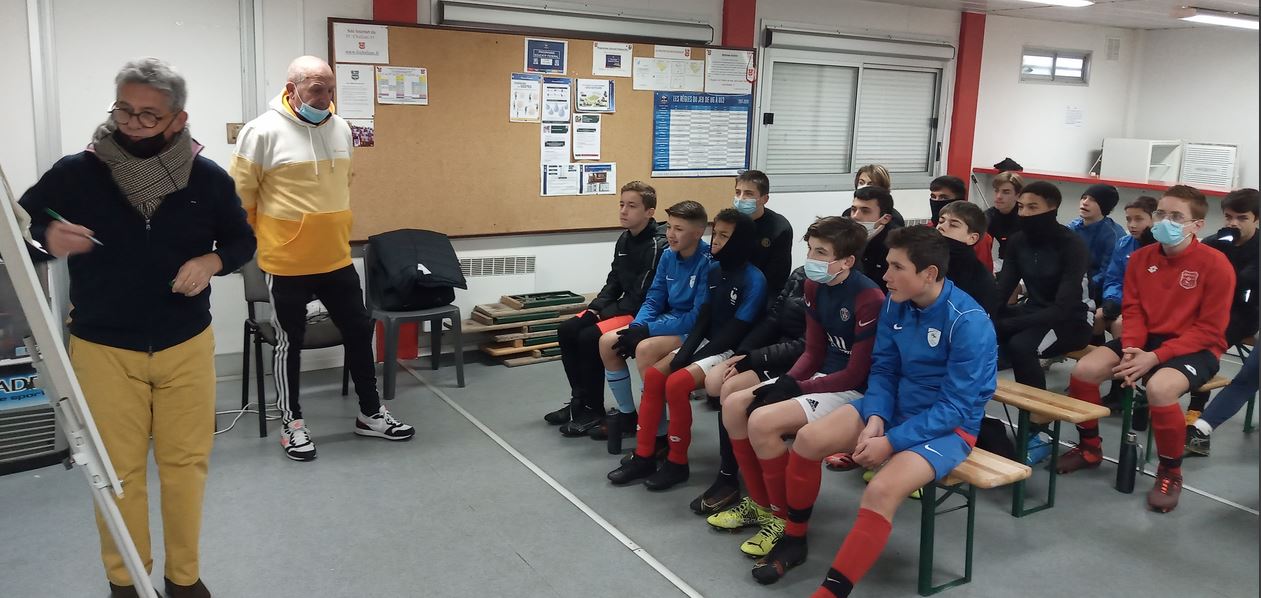 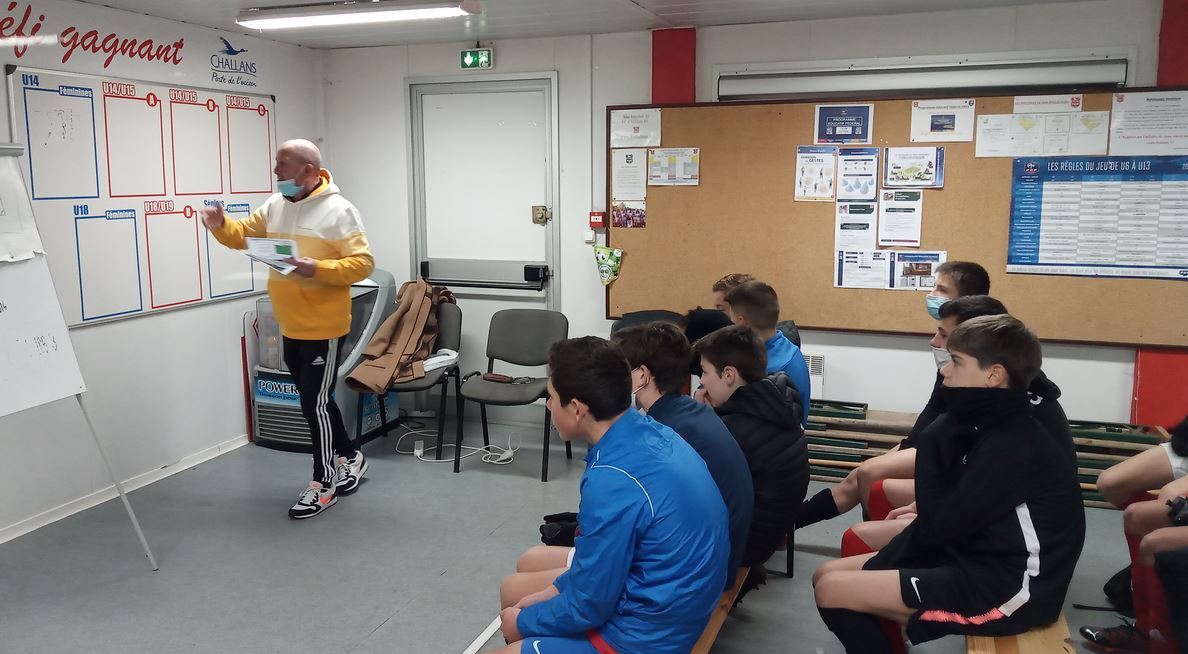